Demographic and Spatial Analysis of
 North Carolina's Nuclear Plants
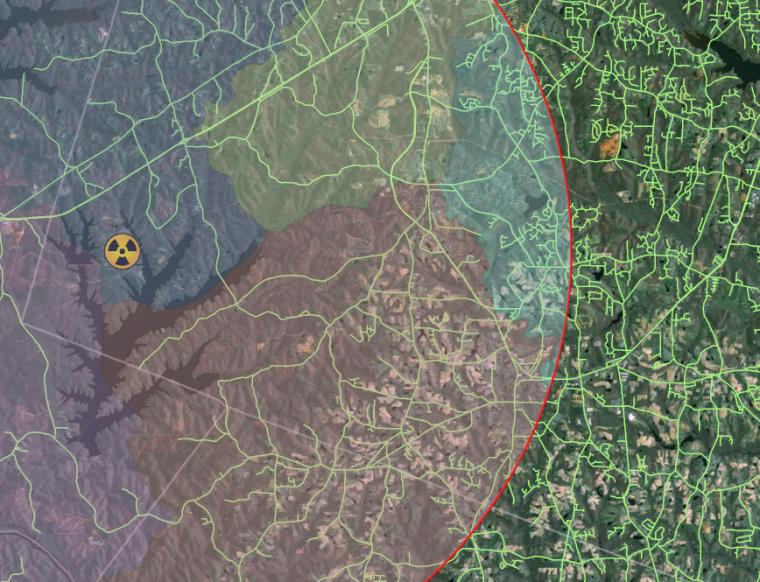 Mike Team
Raleigh, NC

GIS Masters Candidate
Advisor – Frank Hardisty, Ph.D.
Overview
Background and study goals
 Demographic Analysis
 Spatial Analysis methods and results
 Benefit Cost Analysis
Study Goals
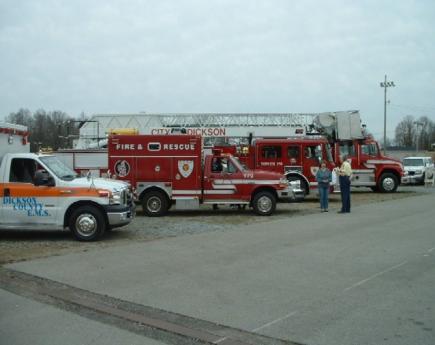 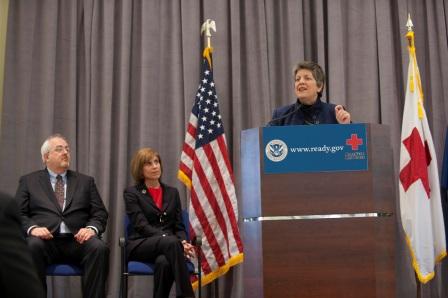 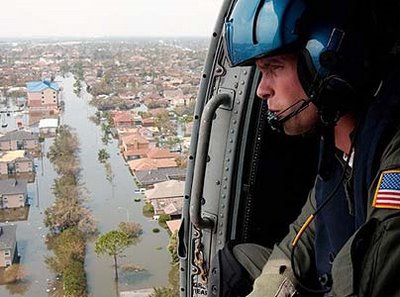 North Carolina Reactors
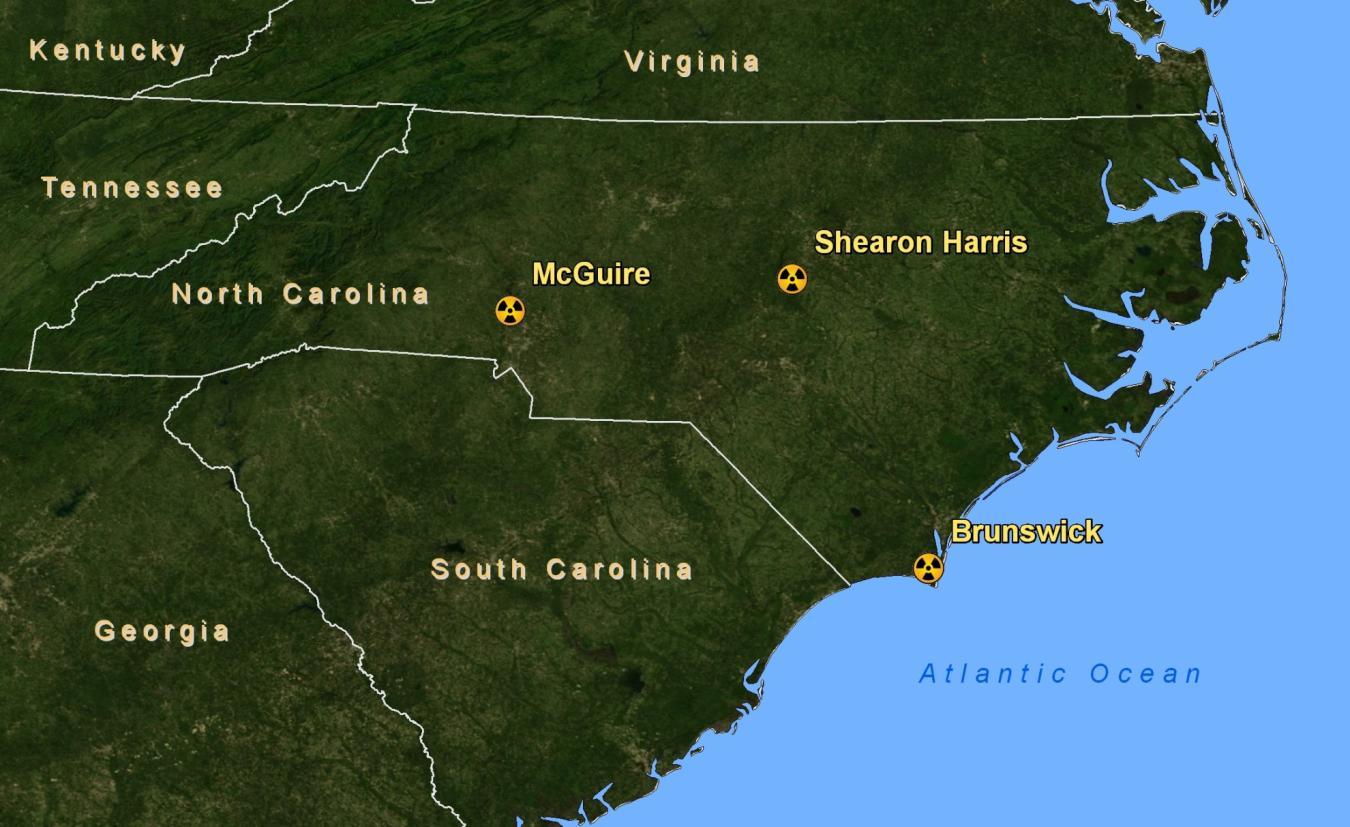 Show map of regional reactor sites
North Carolina Reactors
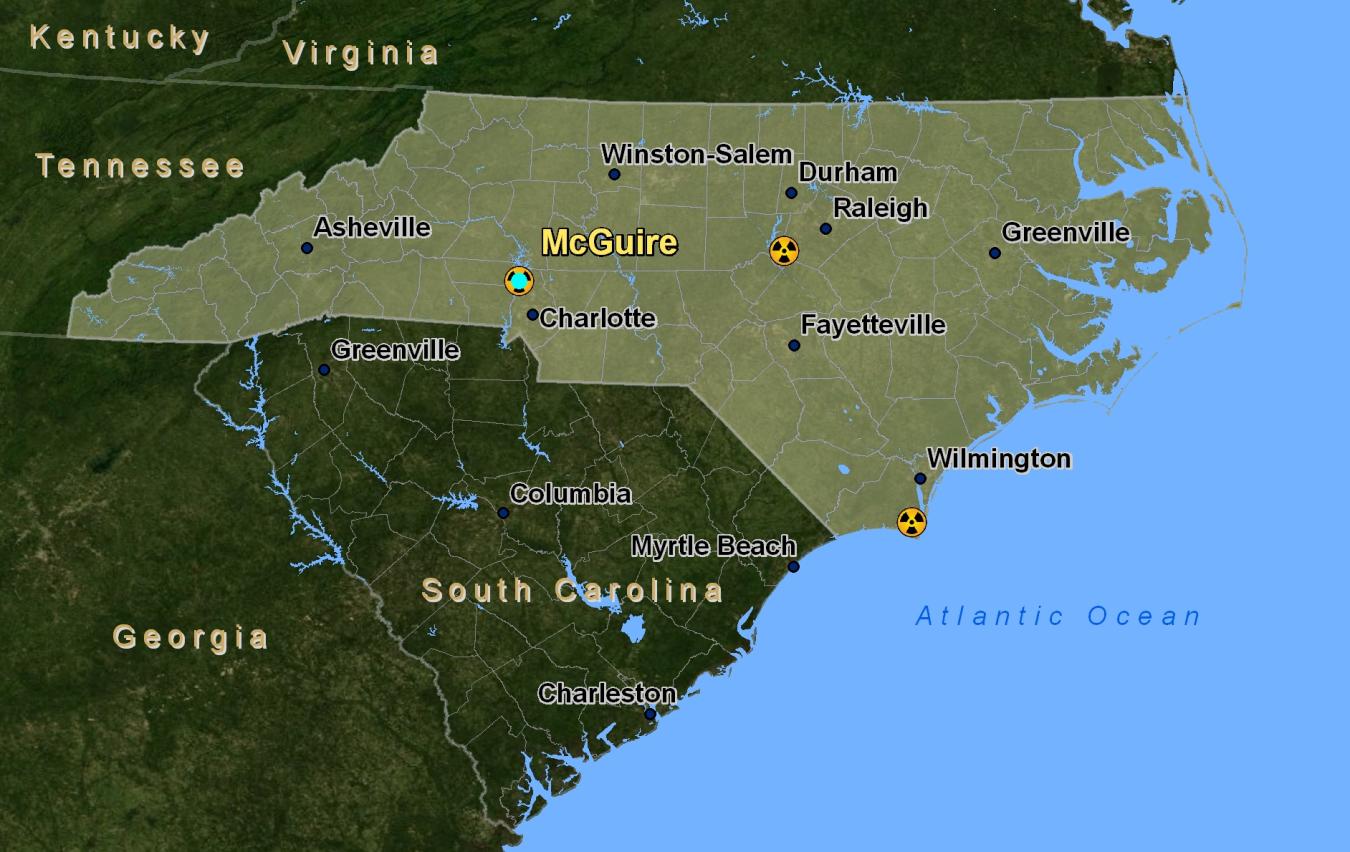 North Carolina Reactors
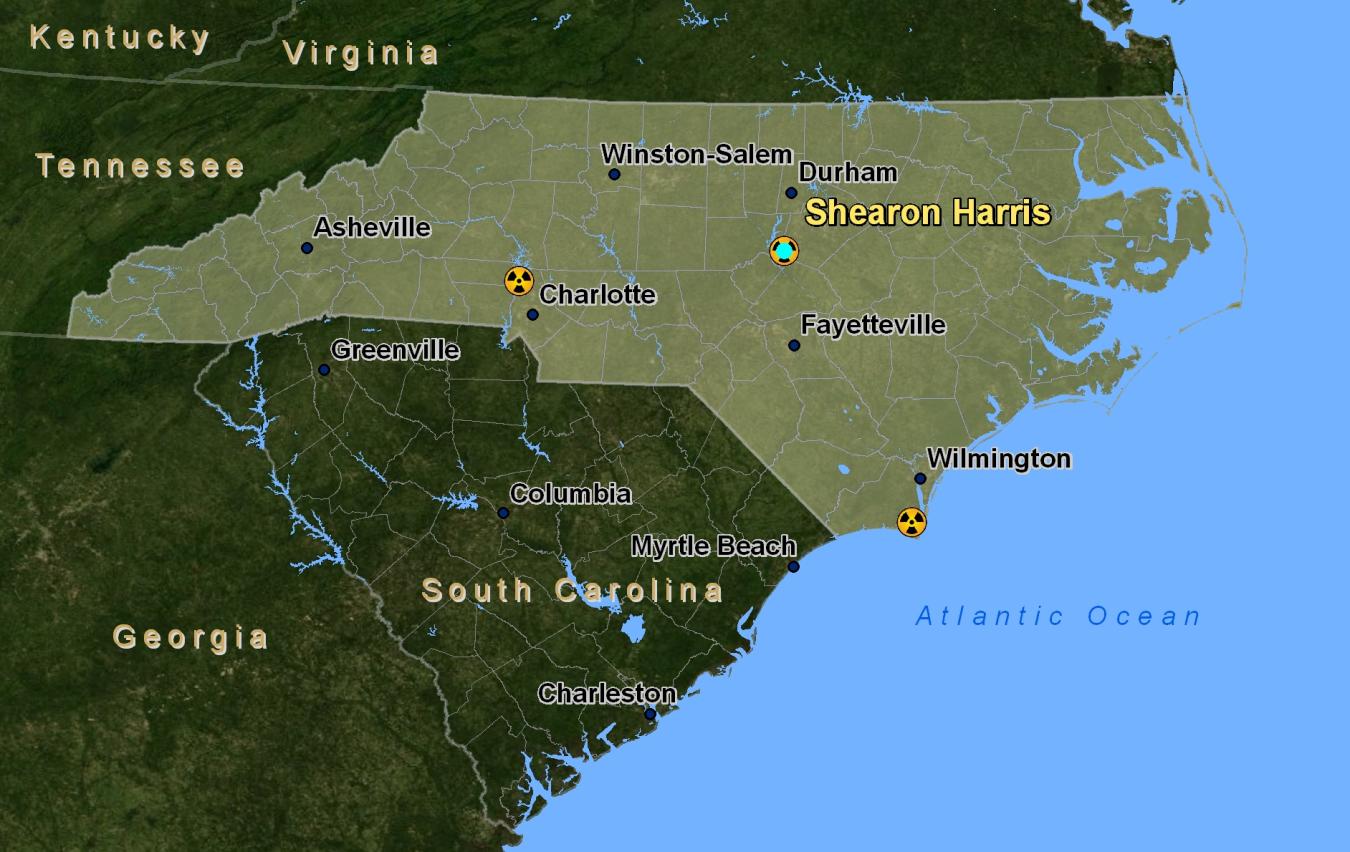 North Carolina Reactors
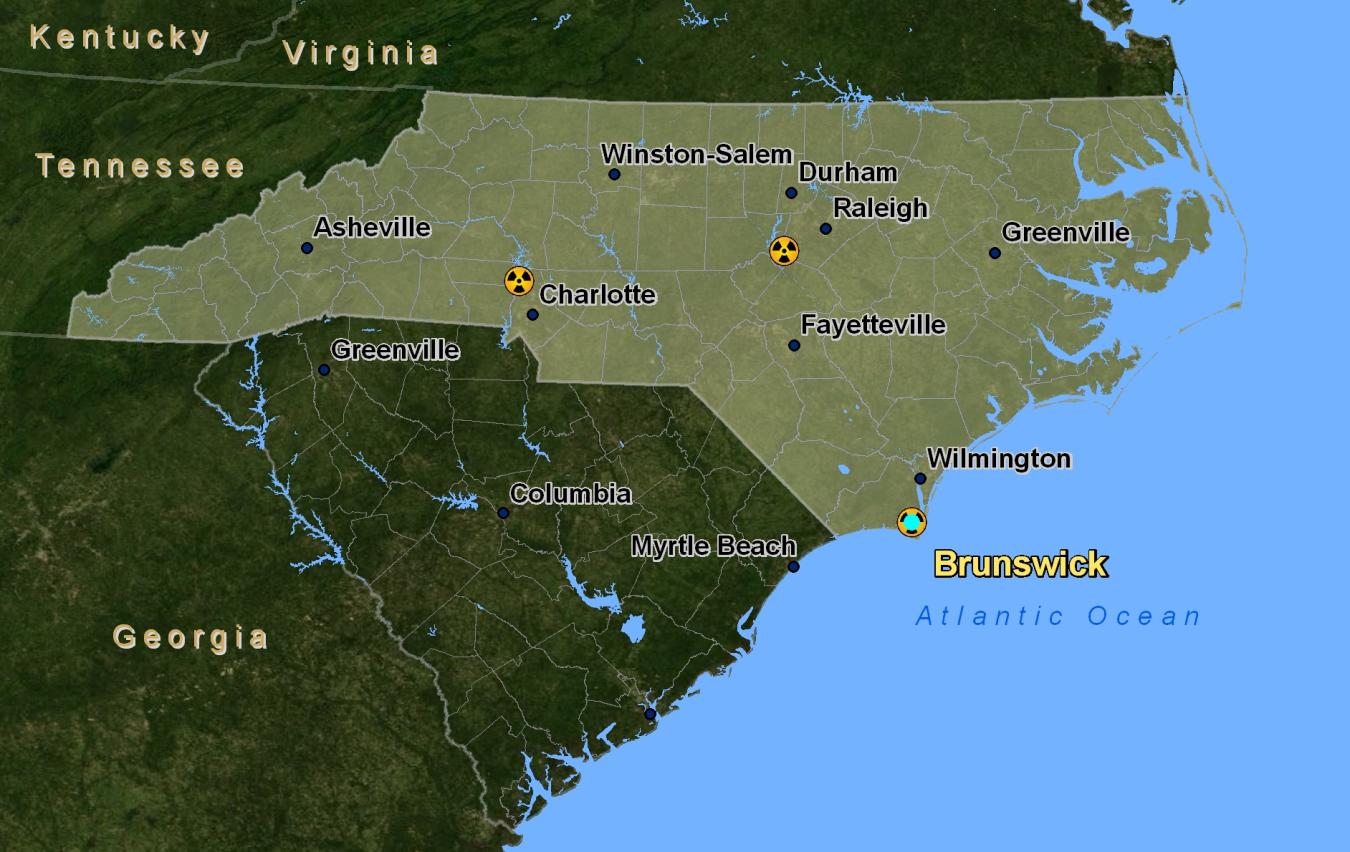 Emergency Planning Zones
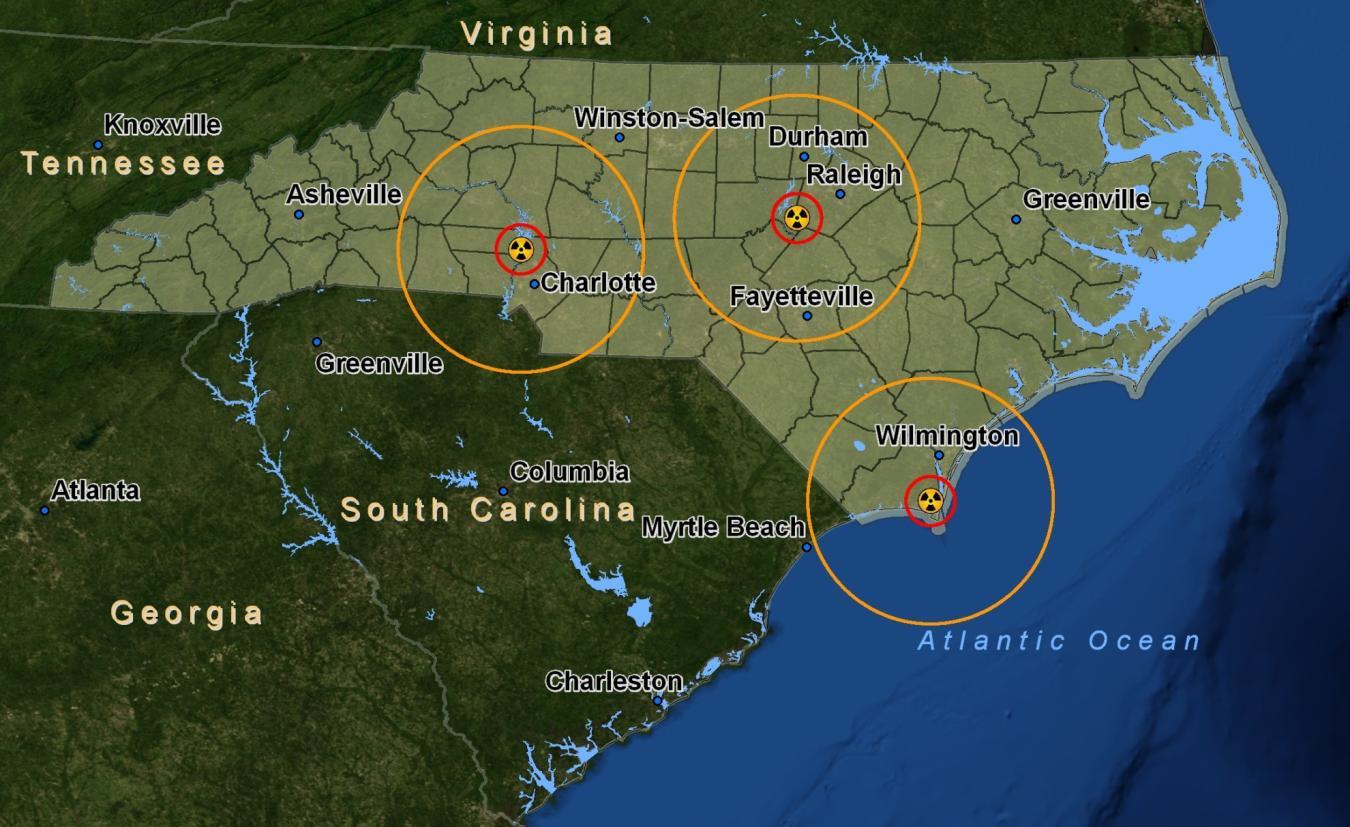 Emergency Planning Zones
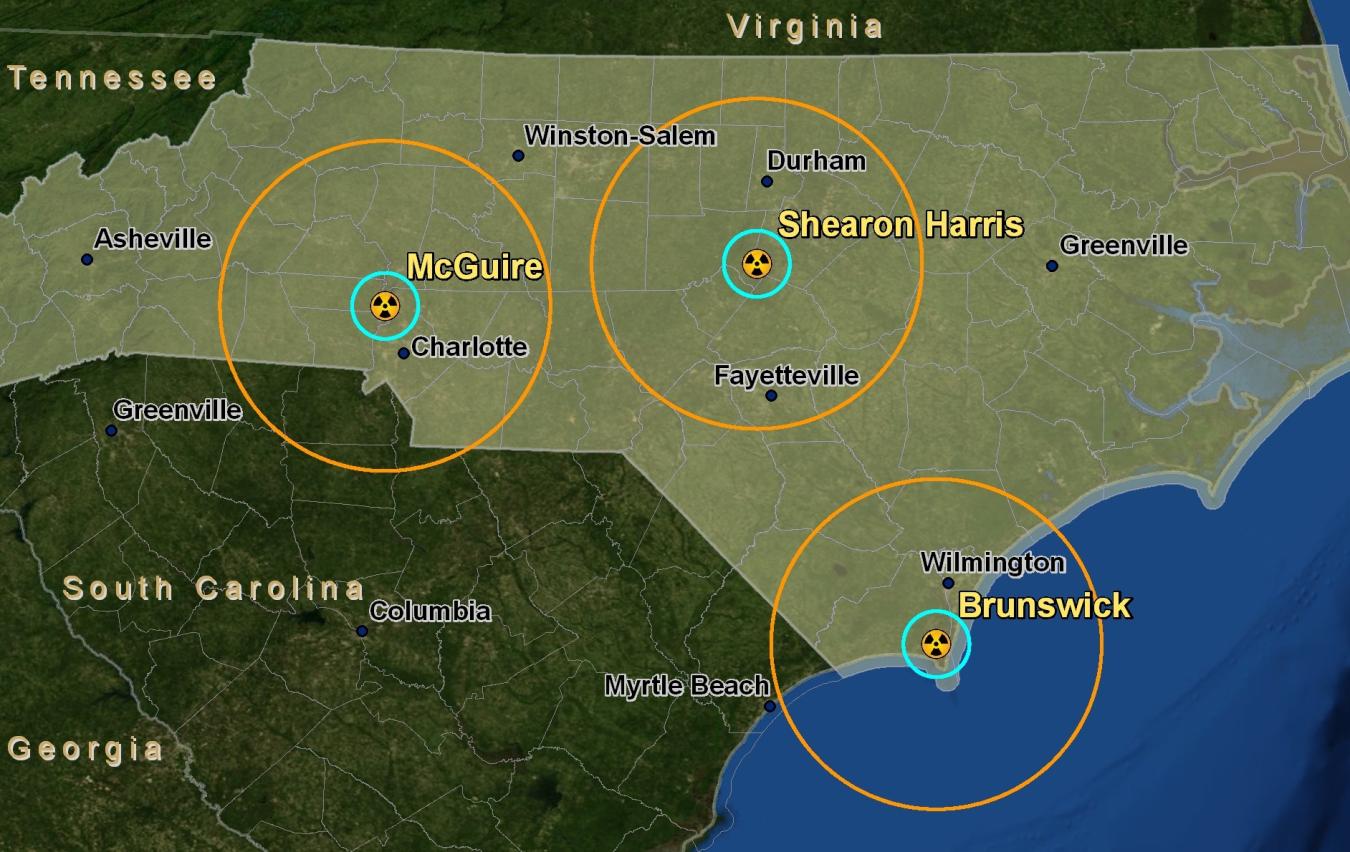 Emergency Planning Zones
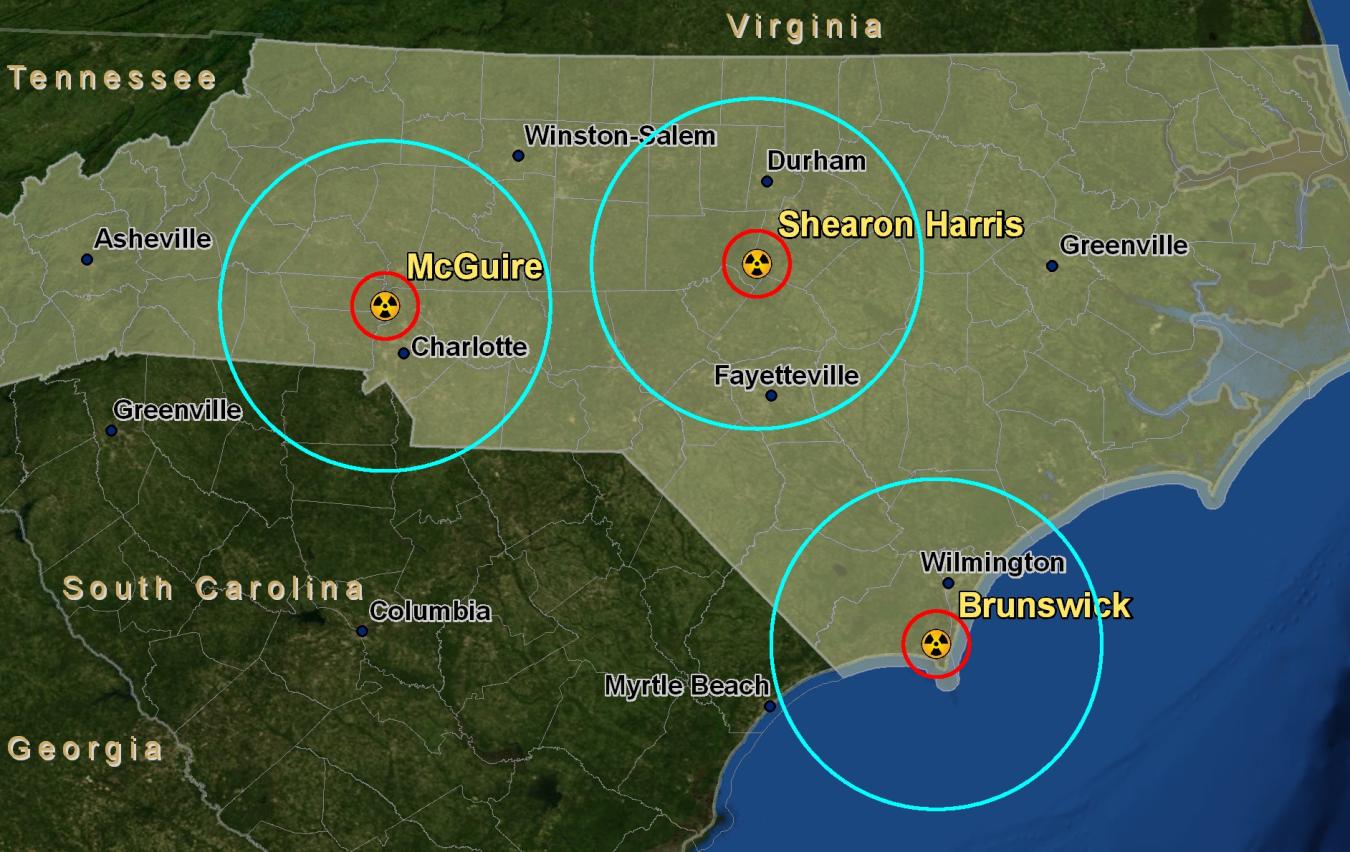 Population Data Sets
US Census – 2000
Best "count" of US Population
Available free to the public
10 year old data set
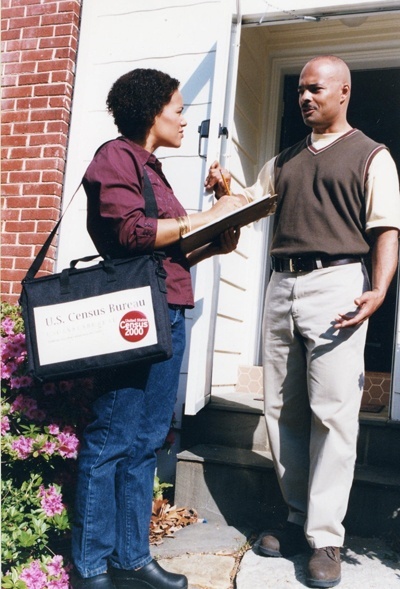 Population Data Sets
Estimated Population Data – 2008
Estimate of US Population - based on 2000 census 
US Gov't provides estimates to county level
Private data available for a fee
Population Data Sets
LandScan Ambient Data – 2008
Compiled by Oak Ridge (TN) National Labs 
Raster data – 30" x 30" (.0083 Decimal Degrees)
Free with approved registration
LandScan Ambient Population Data
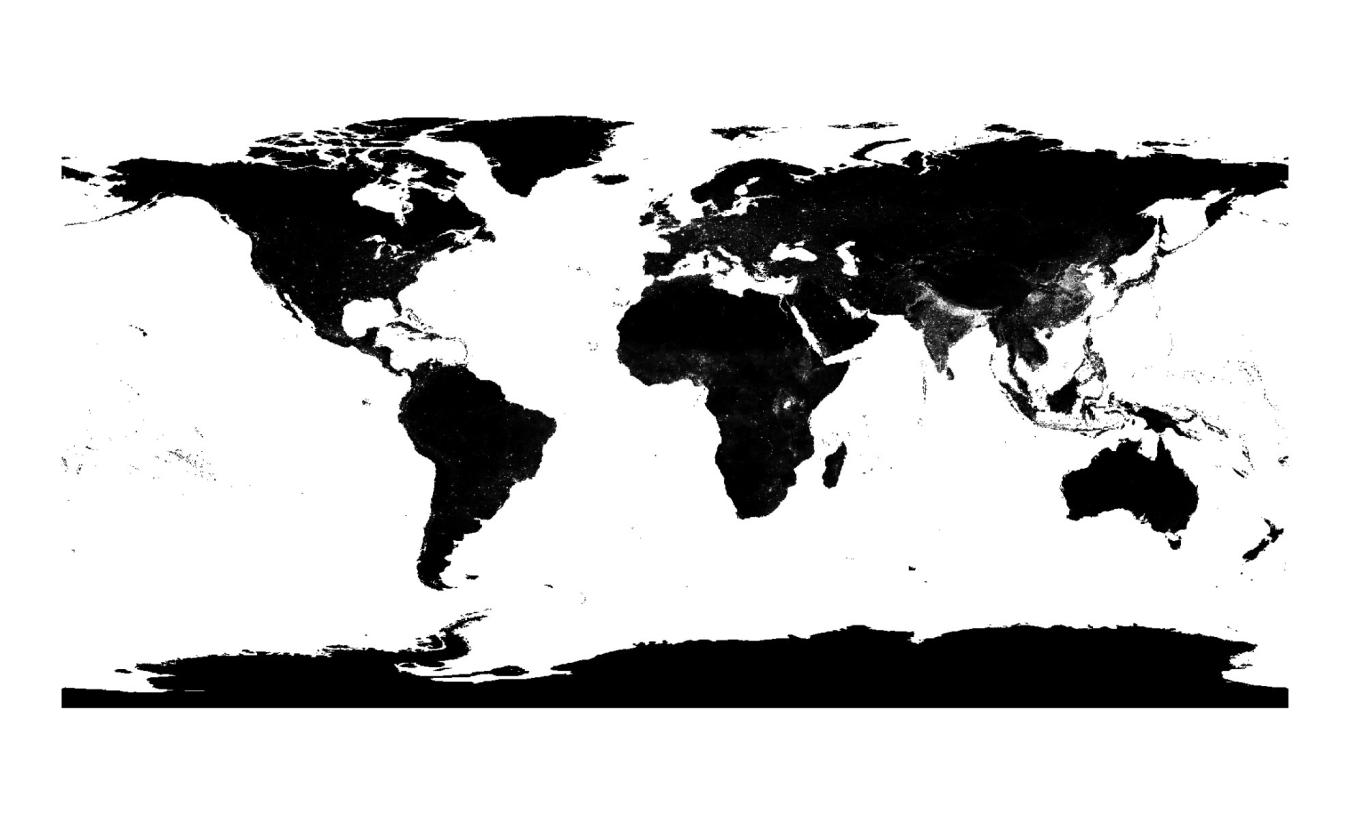 LandScan Ambient Population Data
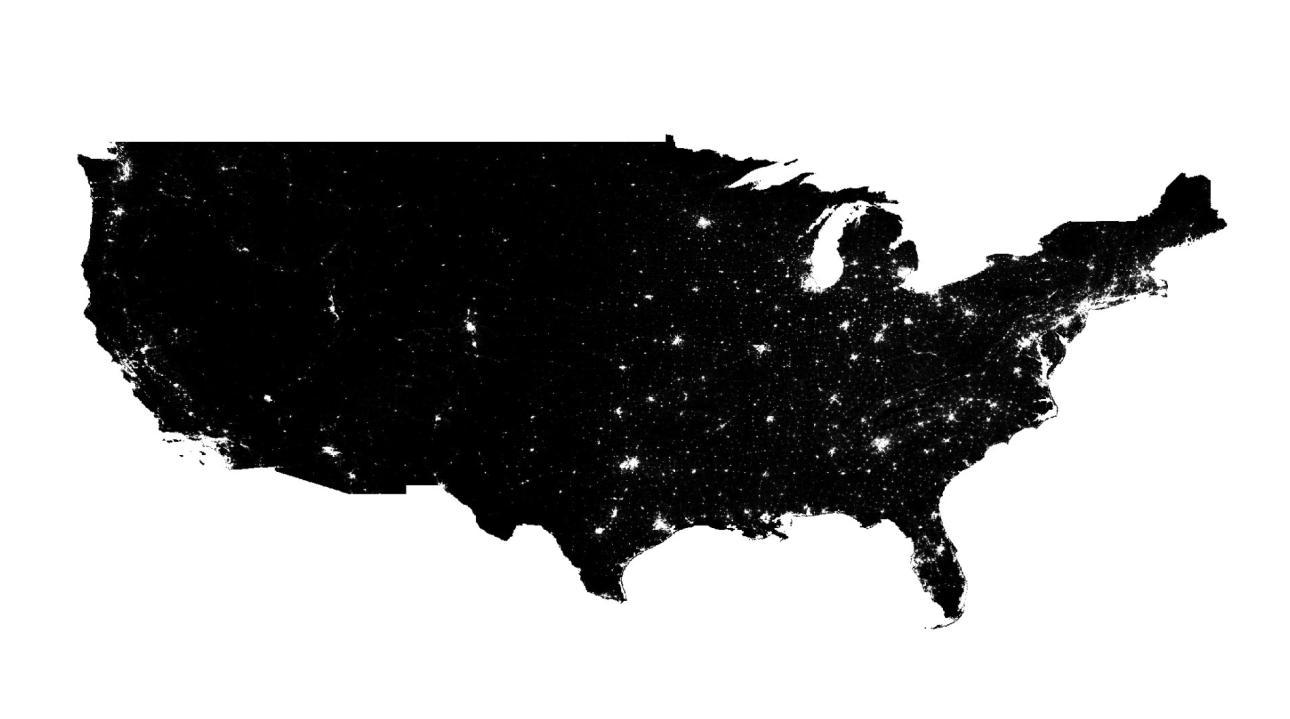 LandScan Ambient Population Data
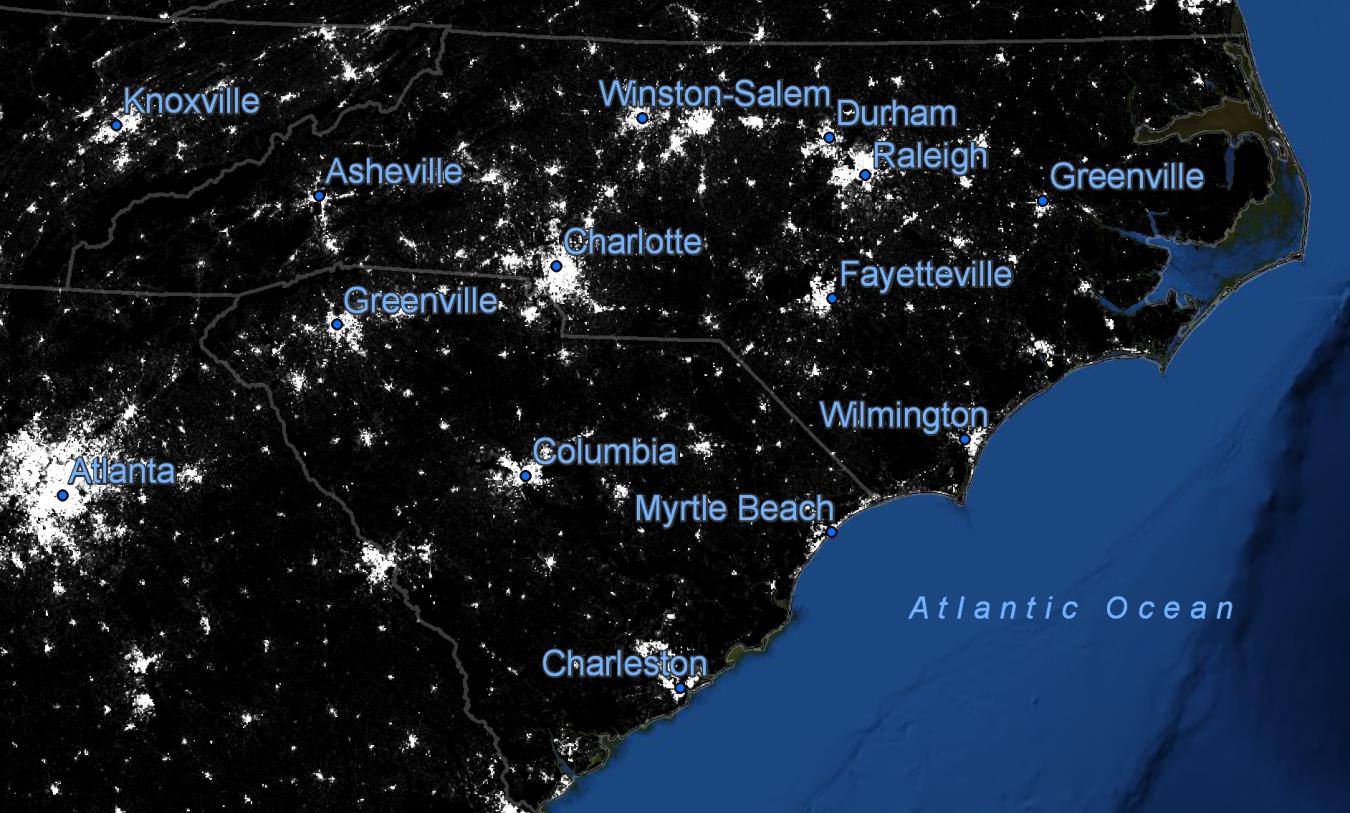 Population Analysis
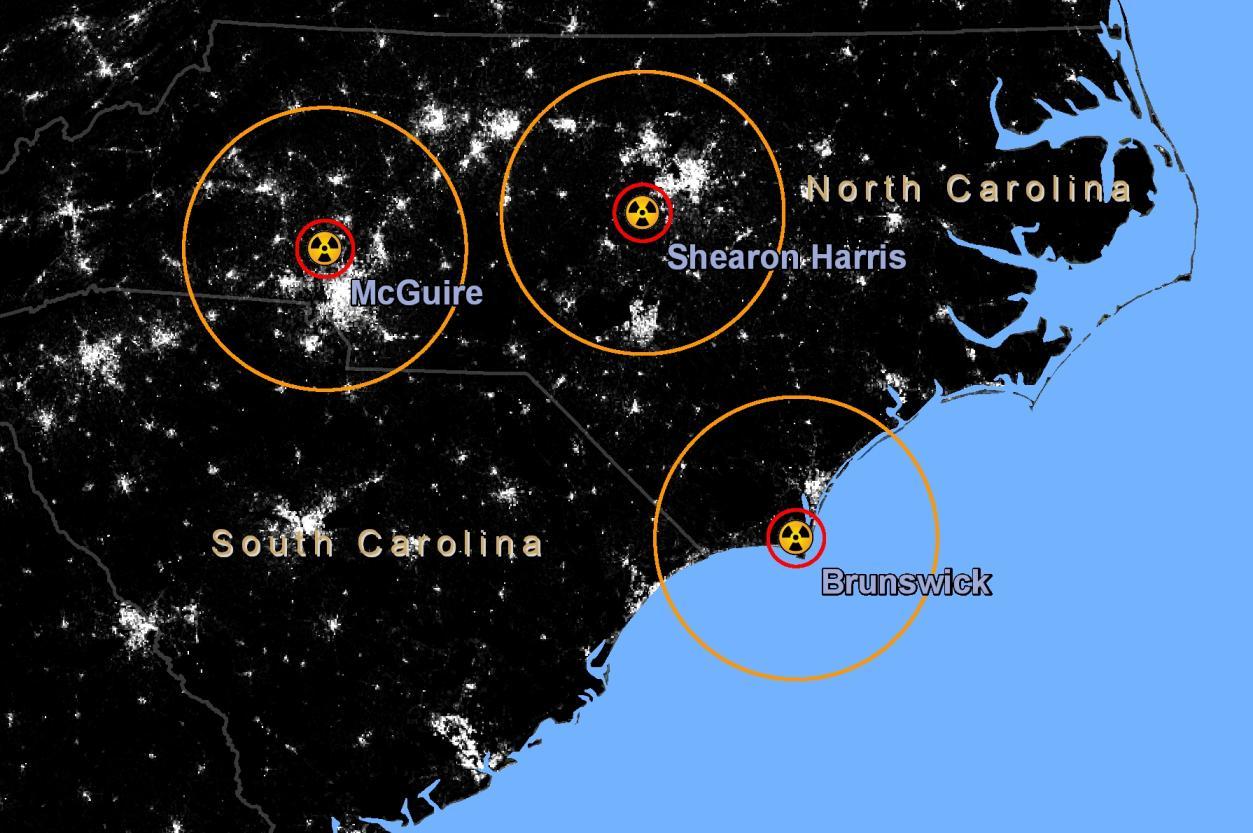 Population Analysis
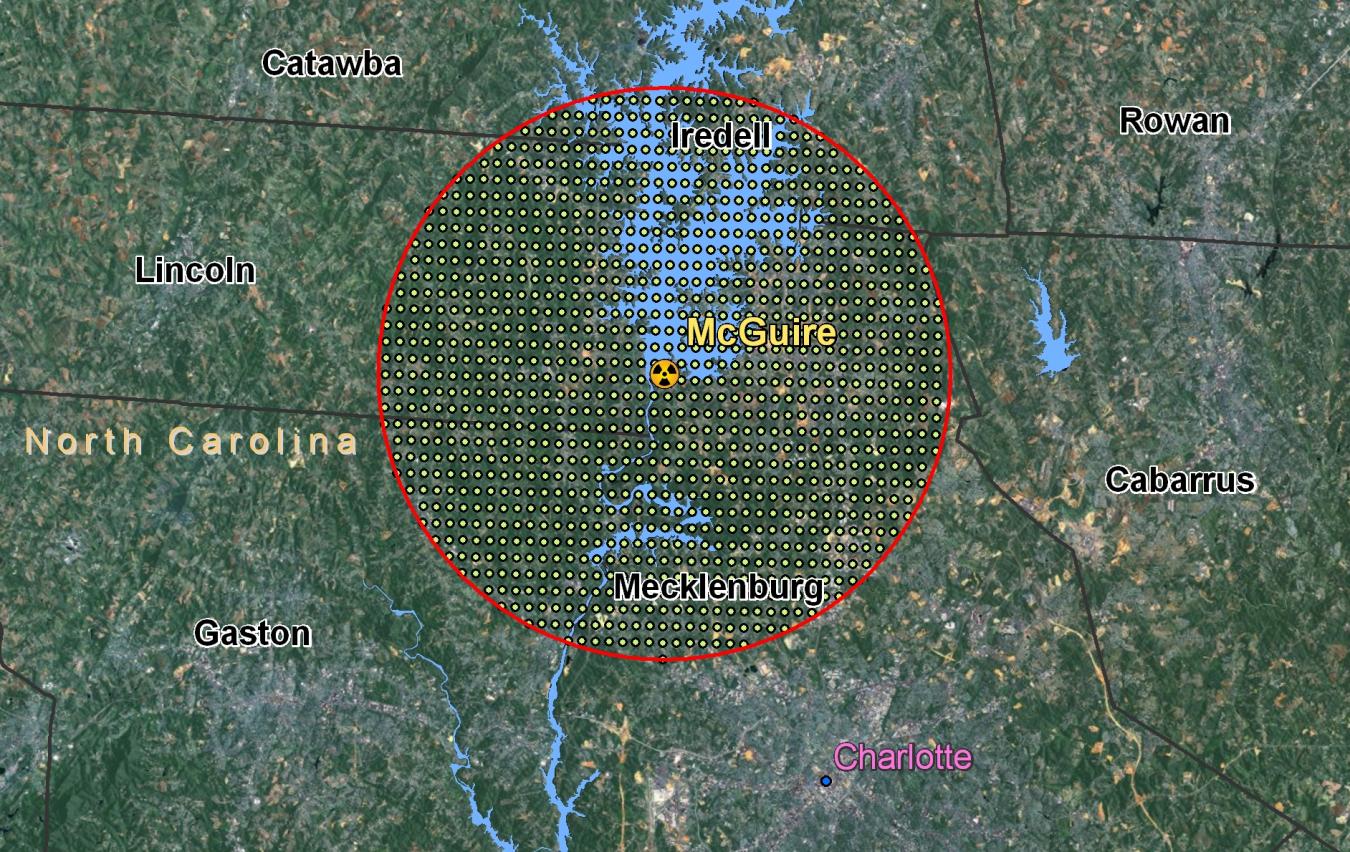 Population Analysis
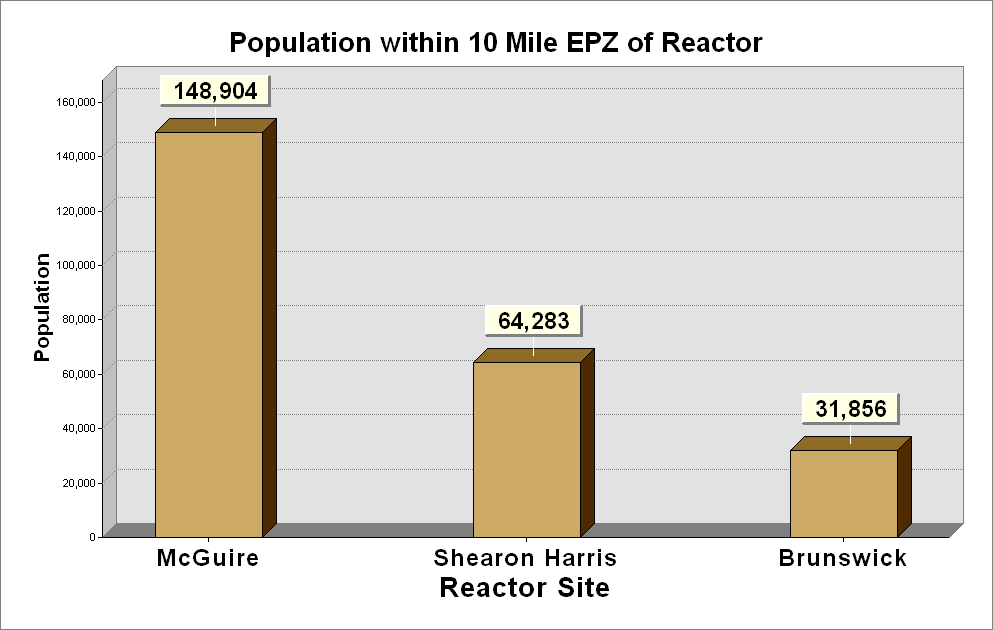 Population Analysis
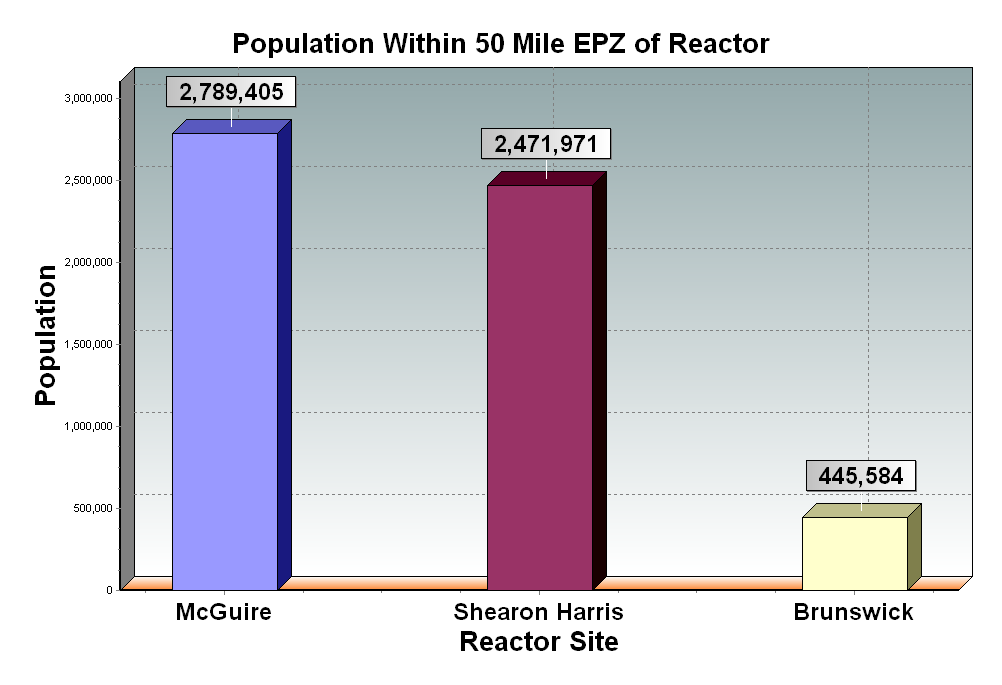 Counties Within 10 Mile EPZ
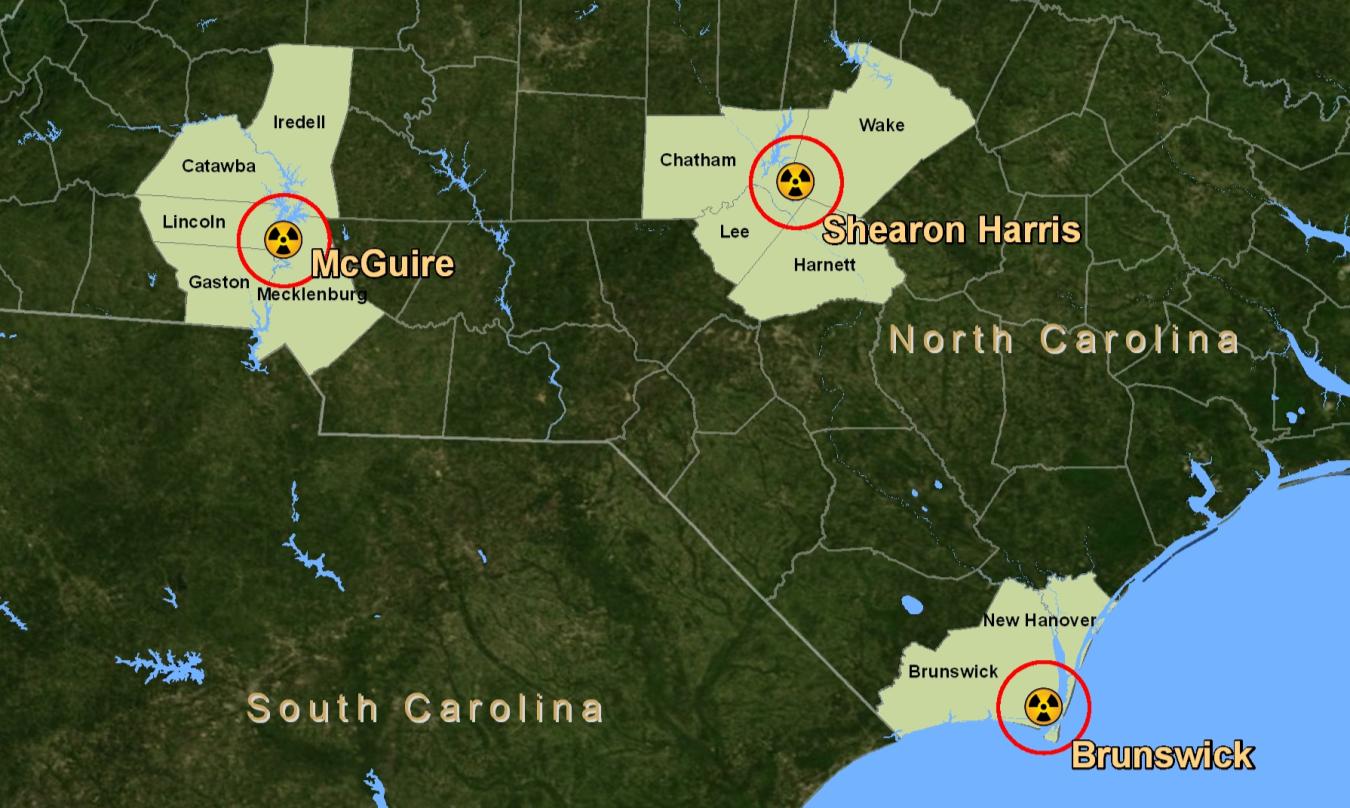 Counties Within 10 Mile EPZ
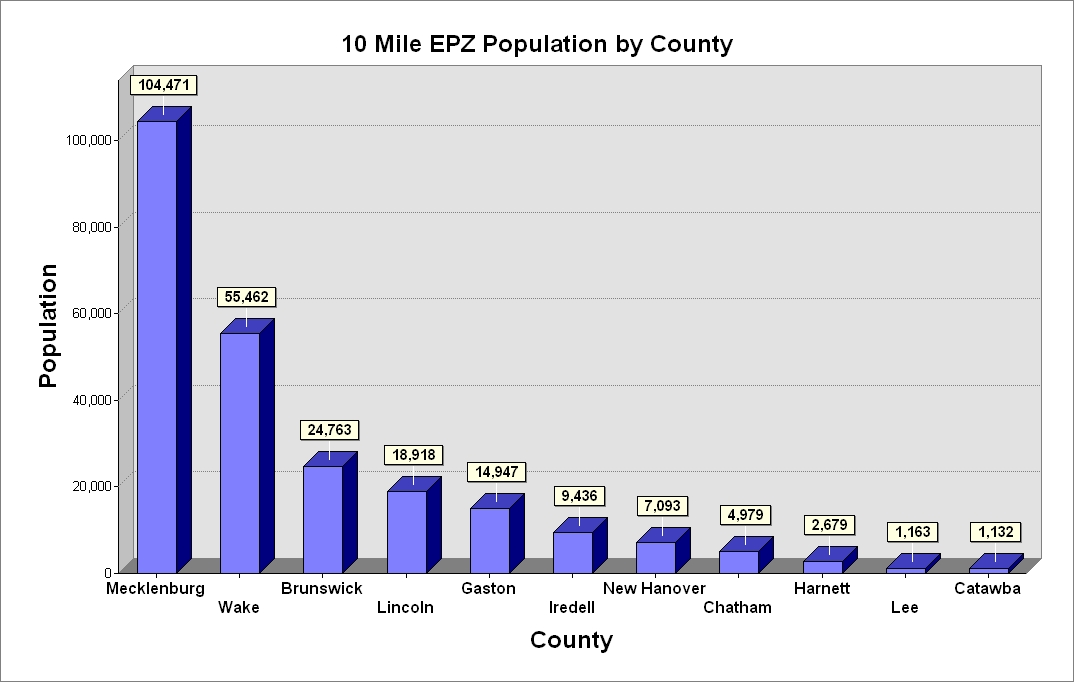 Counties Within 50 Mile EPZ
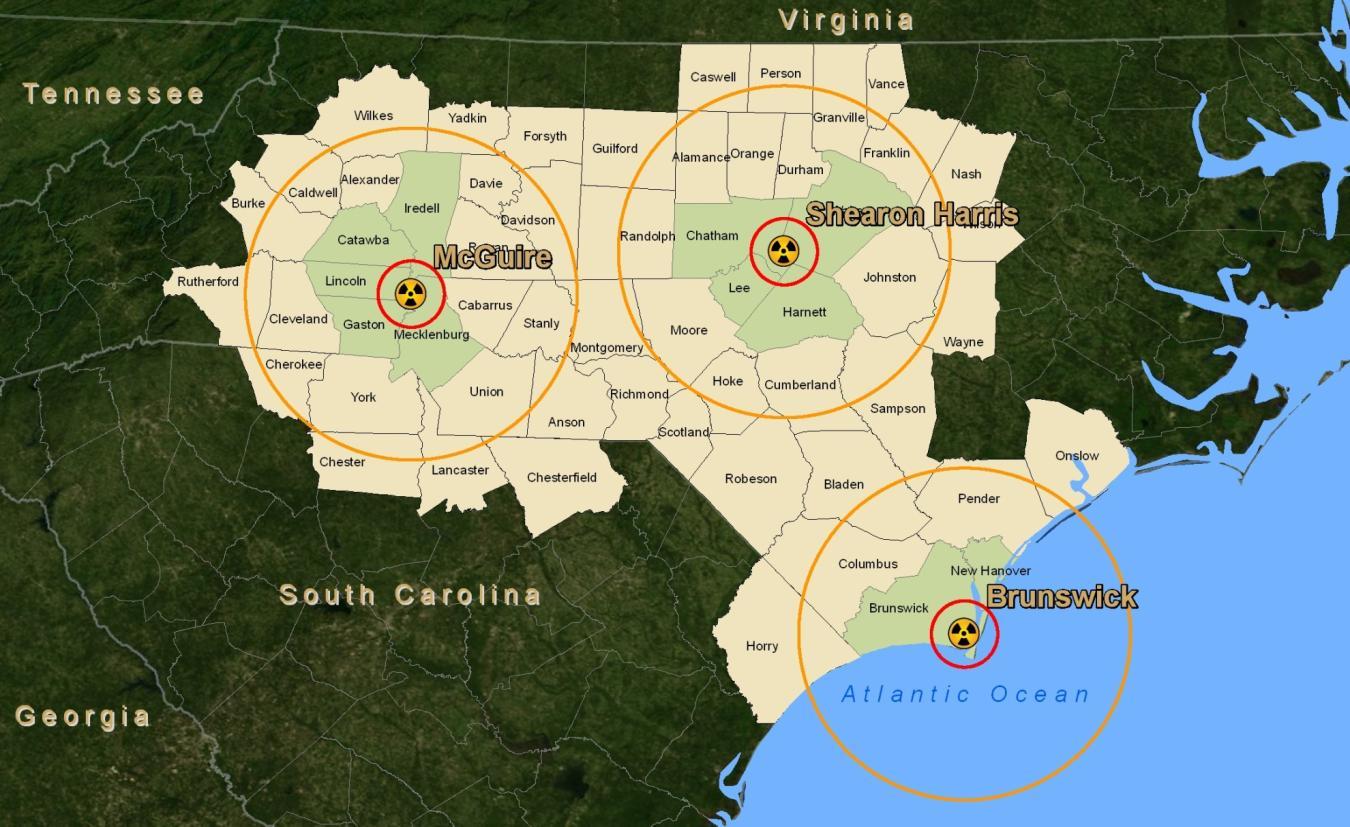 Counties Within 50 Mile EPZ
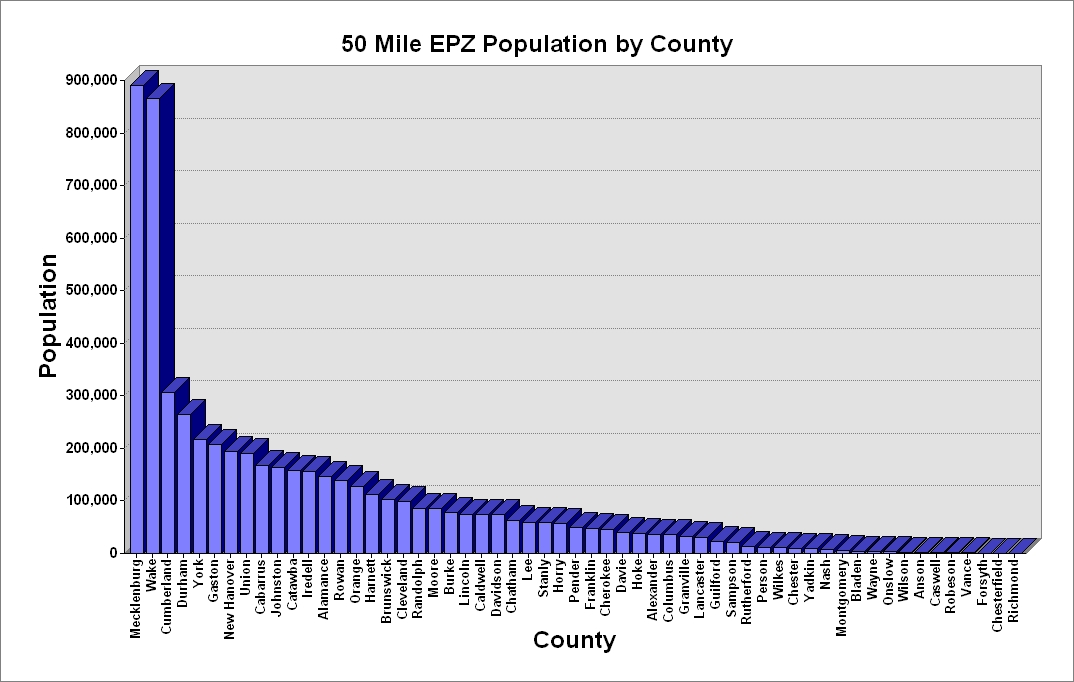 Population Change – 2000 to 2008
Reception Centers
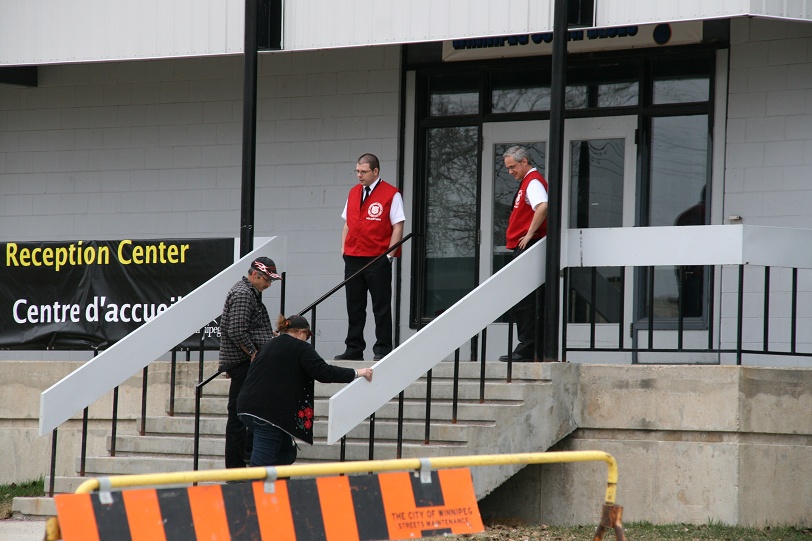 Reception Center Allocation
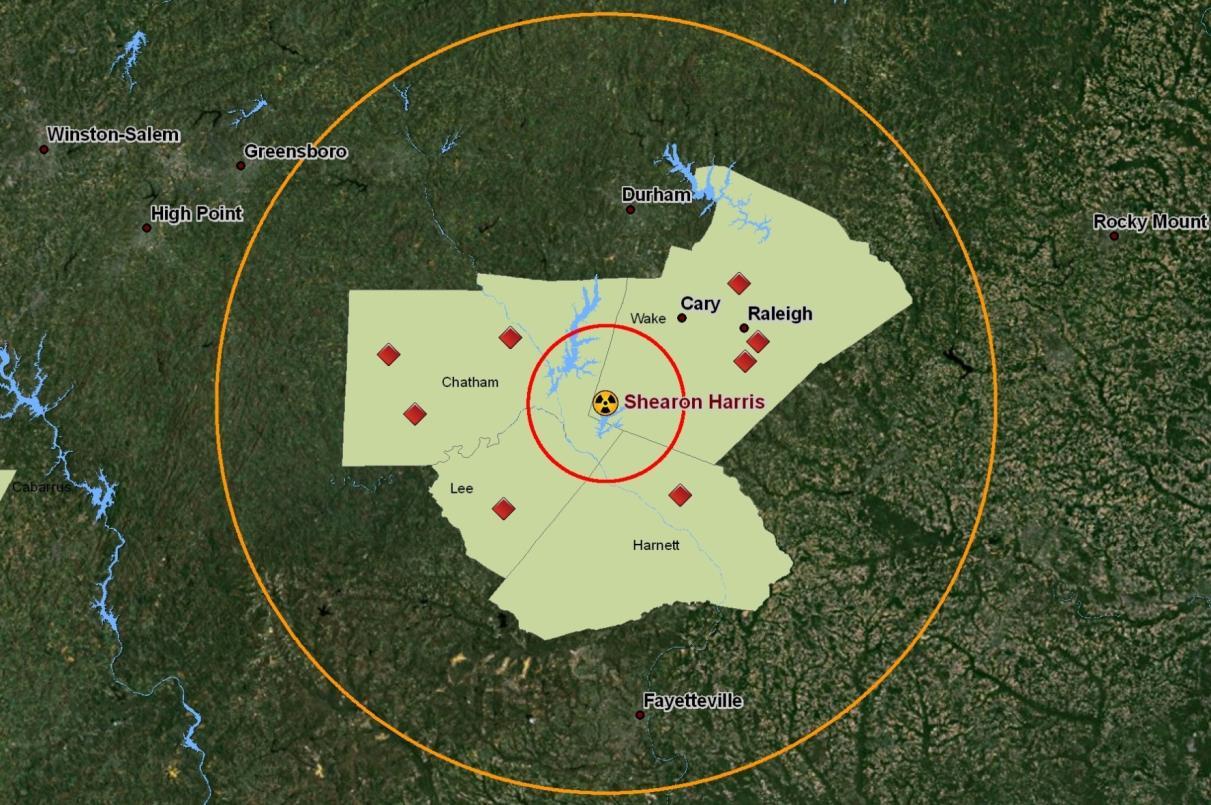 Reception Center Allocation
Cost Weighted Distance

Raster calculation
Calculates best path based on 'travel cost'
Weights assigned subjectively
Reception Center Allocation
Cost Weighted Distance
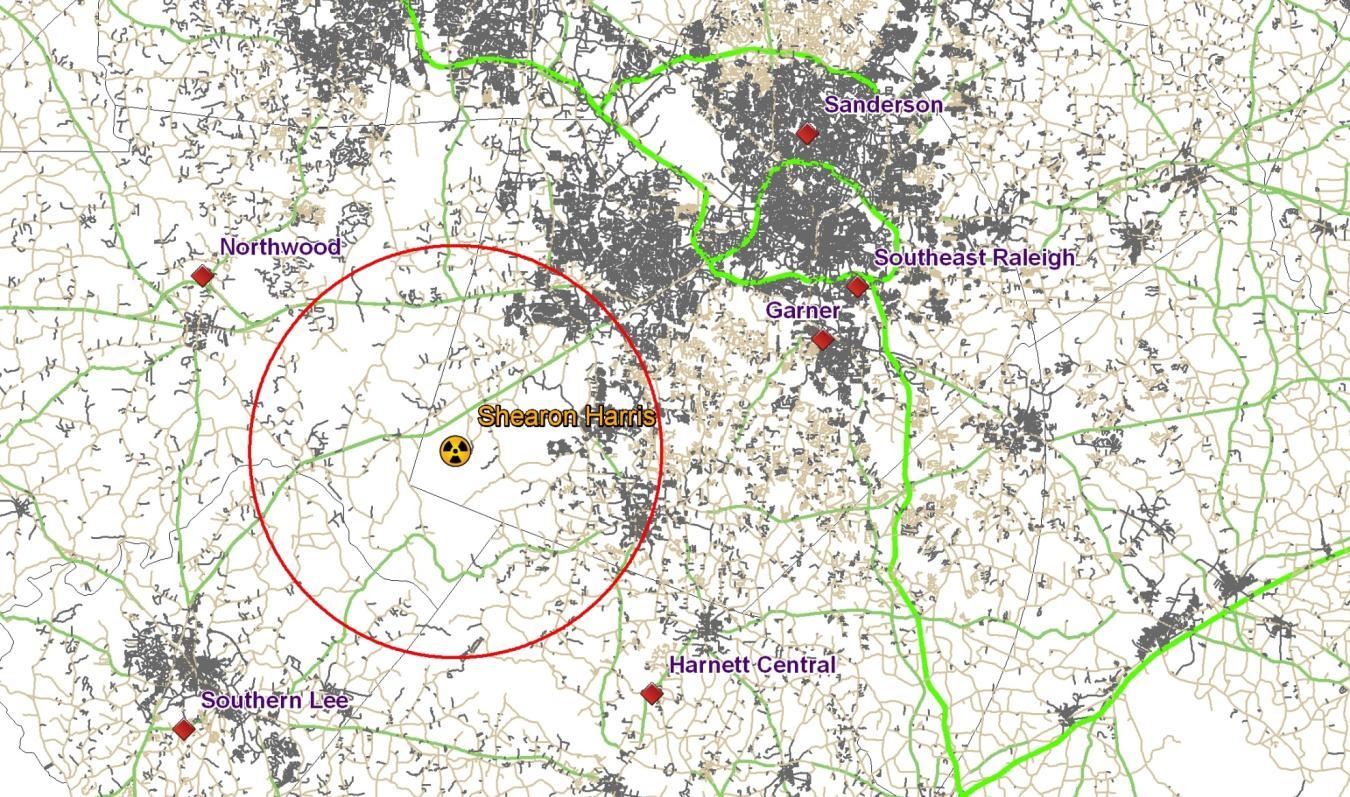 Reception Center Allocation
Cost Weighted Distance
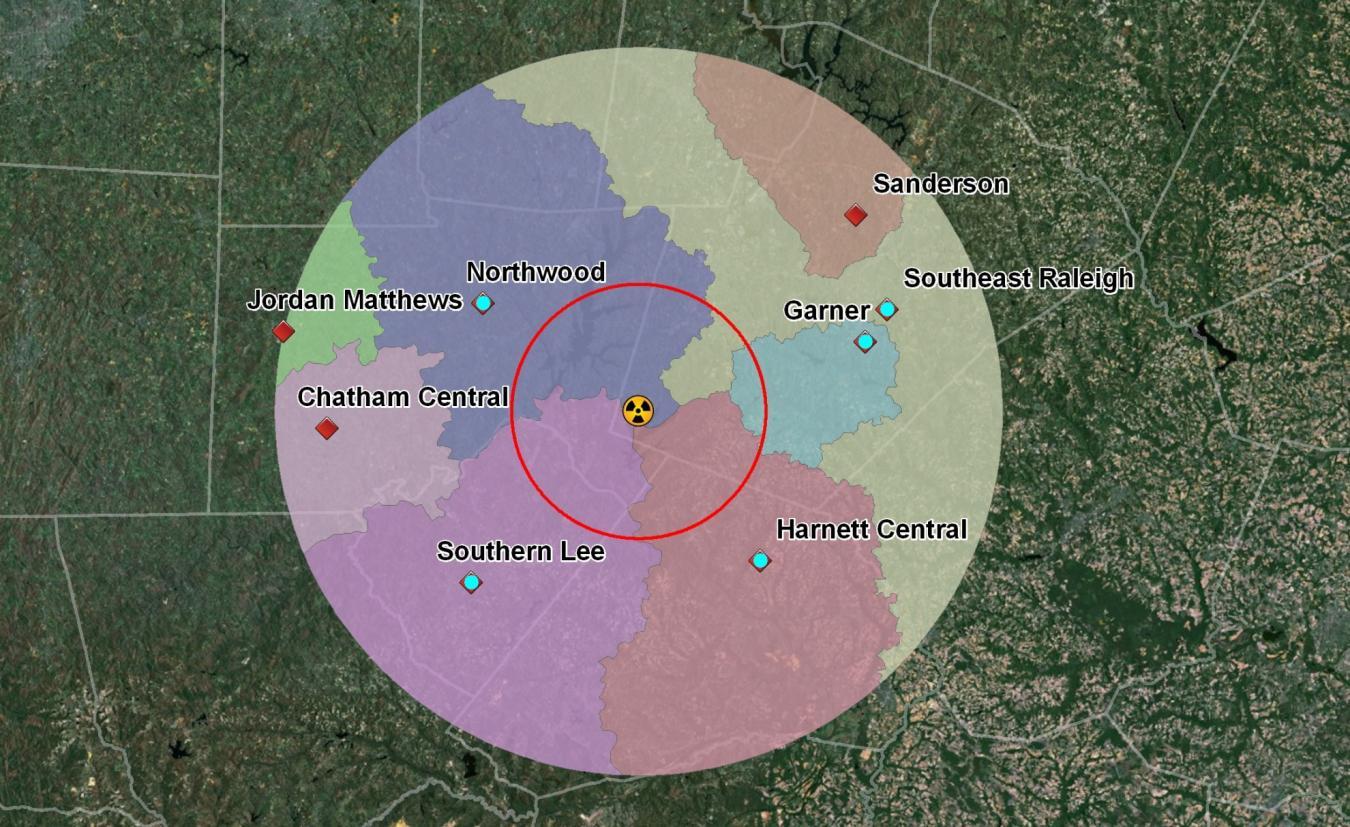 Reception Center Allocation
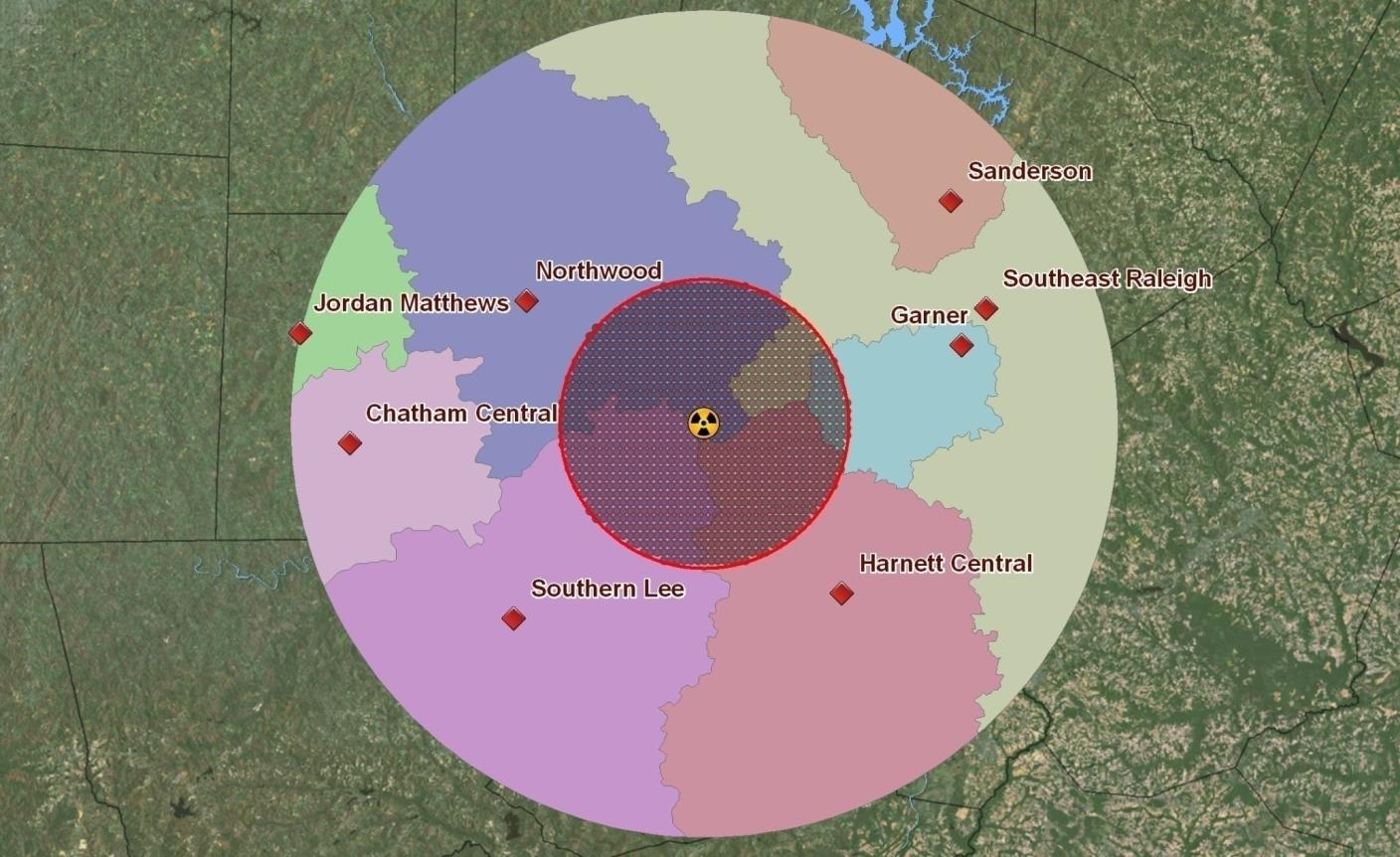 Reception Center Allocation
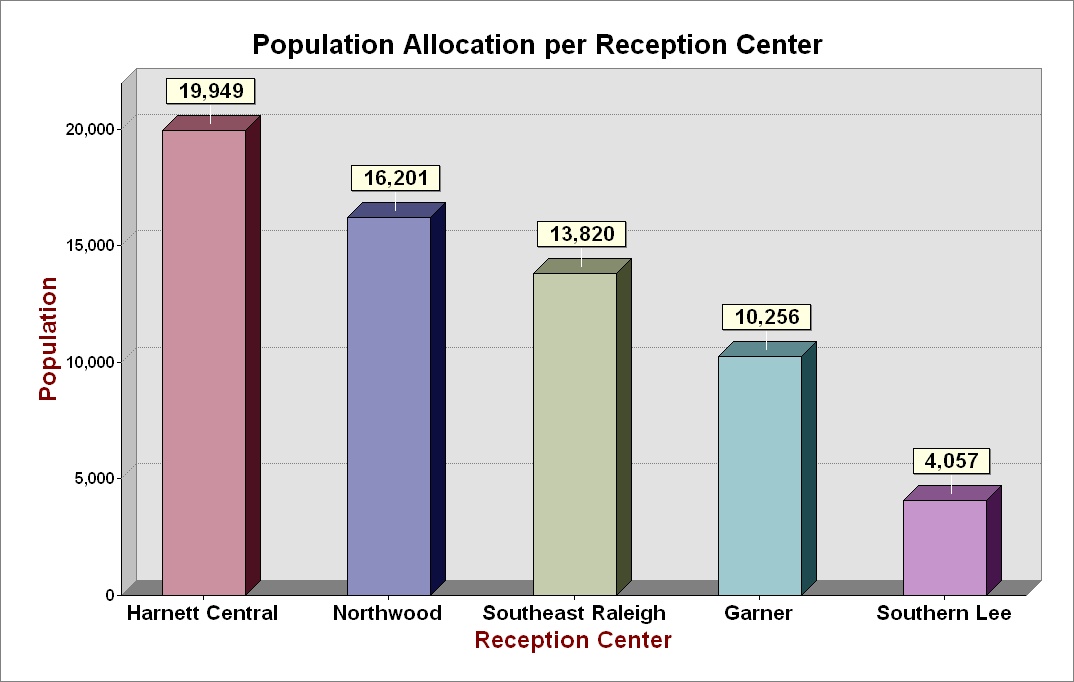 Reception Center Allocation
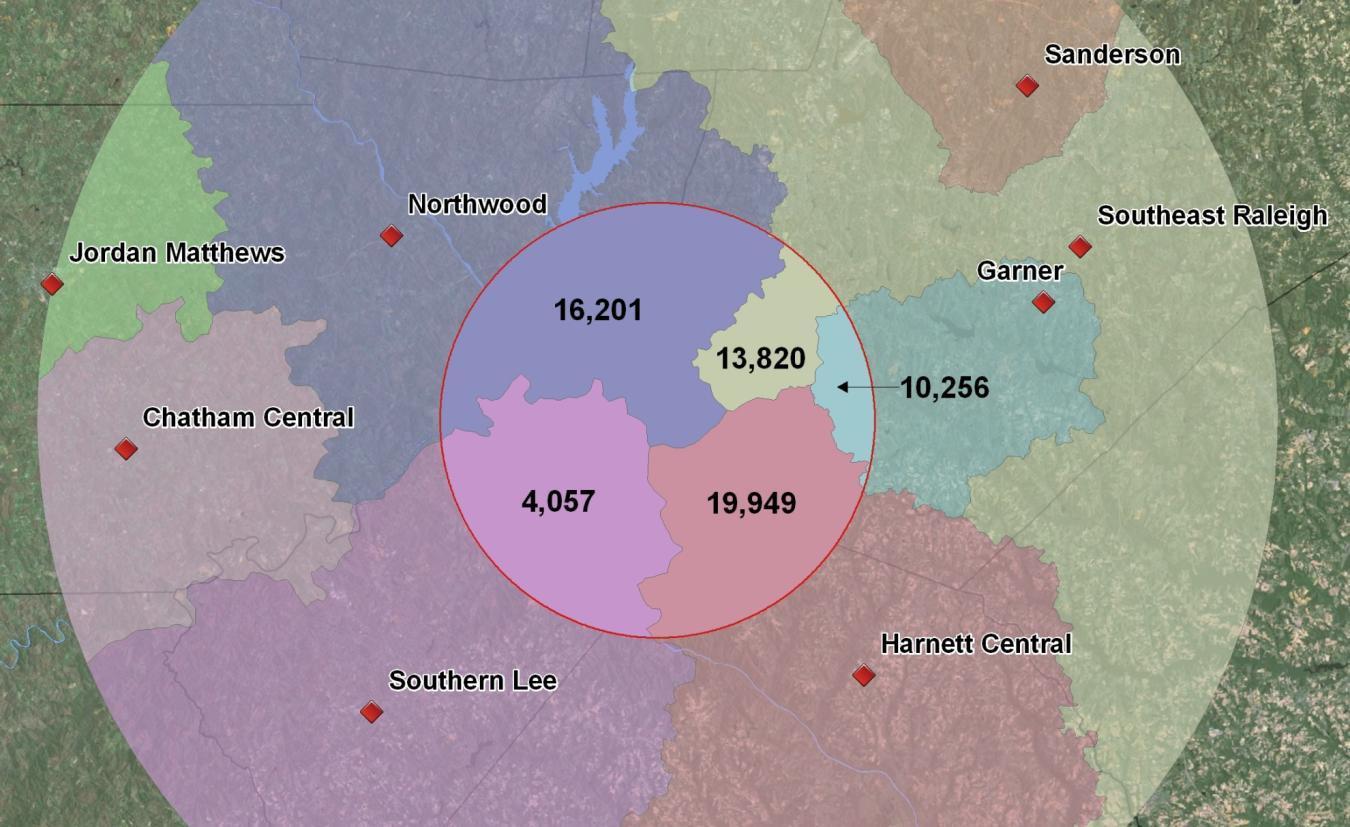 Benefit Cost Analysis
Comparing Energy Output with Population
Benefit Cost Analysis
Comparing Population with Energy Output
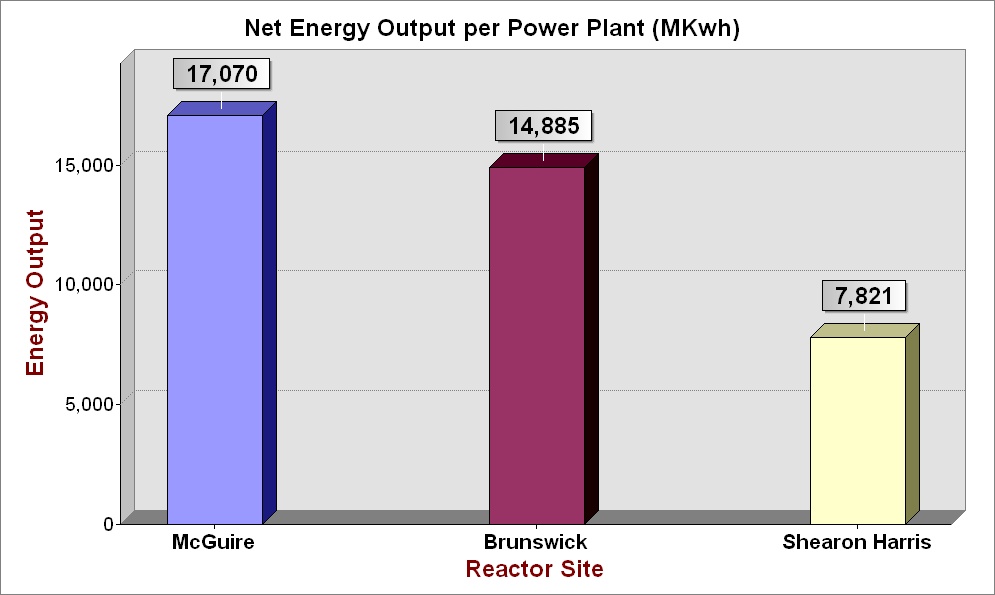 Benefit Cost Analysis
Comparing Population with Energy Output
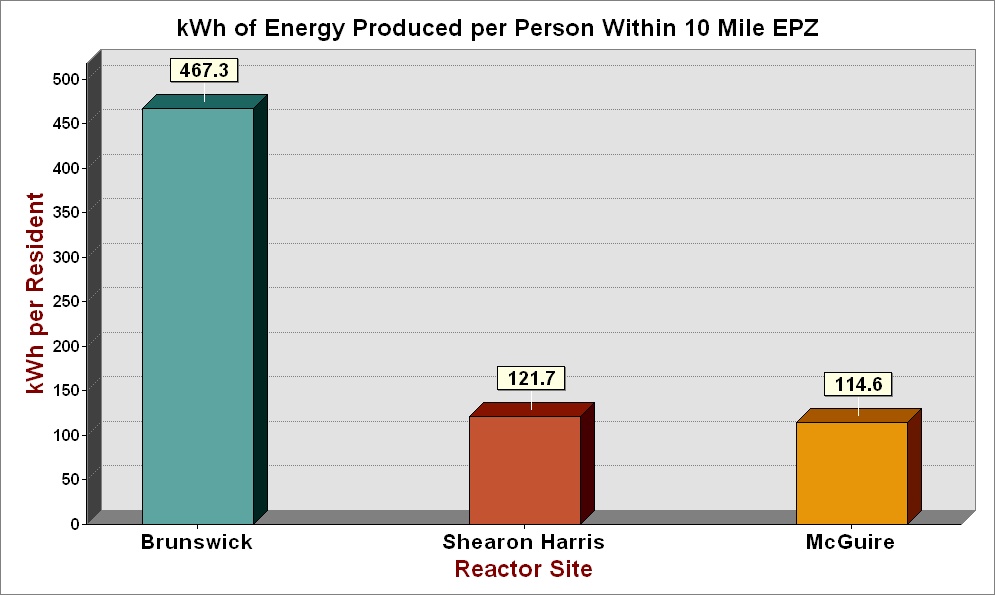 Conclusion
Population Data Set Options
 Demographic Analysis Data
 Reception Center Allocation
 Benefit Cost Assessment
Conclusion
Population Data Set Options
 Demographic Analysis Data
 Reception Center Allocation
 Benefit Cost Assessment
Thank you
Demographic and Spatial Analysis of
 North Carolina's Nuclear Plants
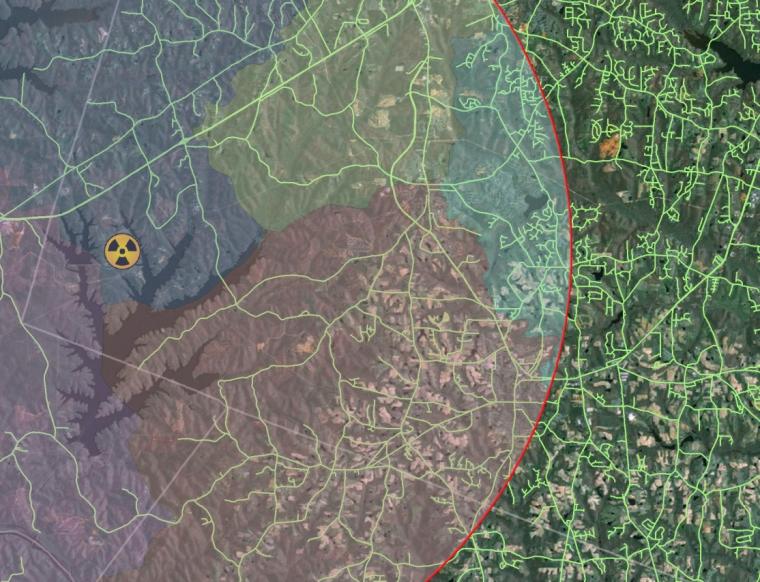 Mike Team
Raleigh, NC

GIS Masters Candidate
Advisor – Frank Hardisty, Ph.D.
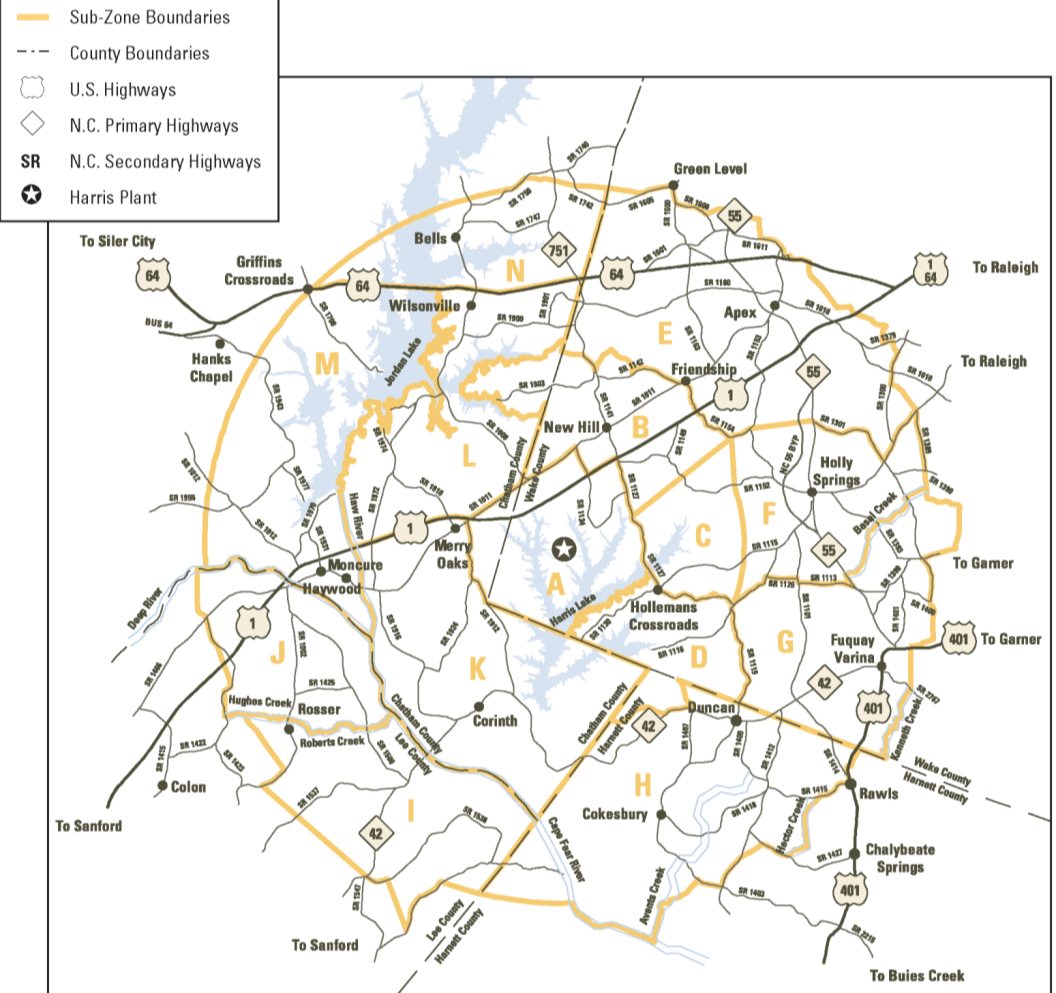